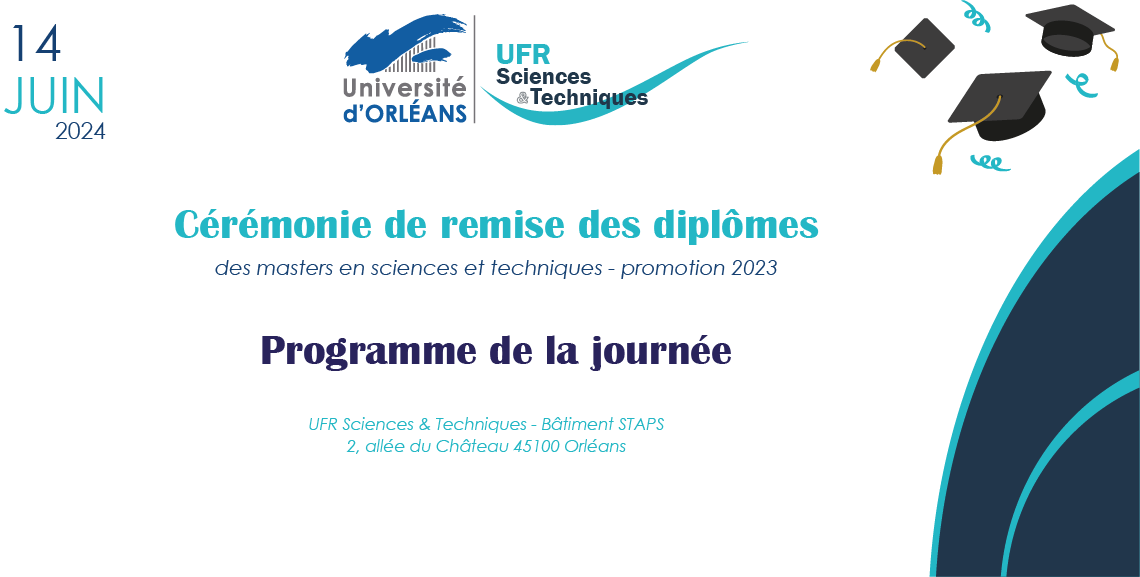 Programme de la cérémonie

15h00 : Accueil des participants (Hall du bâtiment STAPS)

15h15 : Discours d’accueil – AMPHI 1 – STAPS 
Stéphane PALLU, directeur de l’UFR Sciences & Techniques
Eric BLOND, Président de l’Université (ou son représentant)
A l’issue des discours, répartition des diplômés dans les 3 amphis STAPS

15h45 : Remise des diplômes par promotion

17h00 : Fin de la cérémonie

17h10 : Photo de groupe des diplômés (devant le château de la Source ou au bâtiment STAPS selon les conditions météo)

17h15 : Cocktail (pelouses du Château ou hall du bâtiment STAPS selon les conditions météo)
AMPHI 1 - STAPS
Masters mention

Chimie Moléculaire
Spécialité Stratégie & Qualité en Chimie Analytique (SQCA)
Spécialité Chimie Organique et Thérapeutique (COT)
Spécialité Bioactifs et Cosmétiques (BC) 
DU Cursus Master Ingénierie CITC 

Mathématiques 
Parcours Mathématiques Appliquées et Statistiques - Statistique & Data Science, Ingénierie Mathématique (MAS)

Physique Appliquée et Ingénierie Physique (PAIP)
Spécialité Expertise, Métrologie, Diagnostic (EMD)
Spécialité Instrumentation, Contrôle et Management des Systèmes (ICMS)

Physique Fondamentale et Applications (PHYFA)
Spécialité Space Sciences & Applications
Spécialité Matière et Rayonnements

Métier de l'Enseignement, de l'Éducation et de la Formation
Physique
Chimie
Mathématiques
AMPHI 2 - STAPS
Masters mention


MARS 
Spécialité Mécatronique et Signal parcours Automatique
Spécialité Mécatronique et Signal parcours Robotique

Mécanique
Spécialité Génie Civil
Spécialité Innovation en Conception & Matériaux

Informatique
Spécialité Informatique Mobile Intelligente et Sécurité (IMIS)

MIAGE (méthodes informatiques appliquées à la gestion des entreprises)
Spécialité Systèmes d'Information Répartis (SIR)
Spécialité Systèmes d'Information des Métiers du Social et de l'Assurance (SIMSA)
AMPHI 3 - STAPS
Sciences du Vivant 
Spécialité Biotechnologies, Biologie Moléculaire et Cellulaire (BBMC)

Agrosciences, Environnement, Territoire, Paysage, Forêt 
Spécialité Biologie Intégrative et Changements Globaux (BICG)
Spécialité Forêt et Mobilisation des Bois (FMB)

STAPS – Activité Physique Adaptée et Santé

STAPS – Aménagement, Management et Valorisation des évènements Sportifs et de Loisir

STAPS –  Ingénierie et Ergonomie de L’activité Physique 
Spécialité Ergonomie de la Motricité
Spécialité Système Musculo-Squelettique : pathologie, rééducation et réathlétisation - SMP2R

Métier de l'Enseignement, de l'Éducation et de la Formation
Sciences de la Vie et de la Terre : SVT
Education Physique & Sportive : EPS
Souvenir…. Souvenir
A vos toques !

Une photo de groupe avec l’ensemble des diplômés sera réalisée comme chaque année à l’issue de la remise des diplômes. Tenez-vous prêts !

Pour votre information, des captations photos et vidéos seront réalisées le jour de la cérémonie pour conserver un souvenir de cette cérémonie et communiquer sur l’évènement, notamment sur les réseaux sociaux.

Si vous ne souhaitez pas figurer sur les photos publiées, merci de vous rapprocher des photographes de l’UFR Sciences et Techniques, présents lors de l’évènement afin de leur indiquer votre souhait.
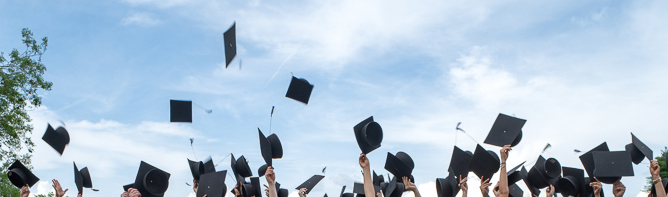